eSocial para Órgãos Públicos
Equipe do eSocial

Adilson da Silva Bastos 
Auditor-Fiscal da RFB
Sumário:

1 – Folha de Pagamento;
2 – Remunerações de RGPS;
3 – Remuneração de RPPS;
4 – Benefícios Previdenciários de RPPS;
5 – Pagamentos;
6 – Apuração de tributos e FGTS;
7 – Integrações com RFB e Caixa.
ASPECTOS IMPORTANTES
DAS FOLHAS DE PAGAMENTO

S-1200 e S-1202
Folhas de pagamento
Modelo adotado no eSocial aderente aos sistemas adotados pelos empregadores;
Parametrização em tabelas:
Rubricas, cargos;
Tipos de Folha de Pagamento
É comum se fazer mais de uma folha no mês;
Folha de adiantamento;
Folha mensal;
Folha complementar, etc.
O equivalente a tipo de folha no eSocial são os “Demonstrativos de Pagamento”
Folhas de pagamento
Devem constar todos os trabalhadores;
Batimento com o RET;
Detalhamento das verbas a serem pagas e descontadas do servidor, com as respectivas incidências tributárias e do FGTS;
Centralização por CNPJ raiz.
Regimes de Caixa x Competência
O eSocial trata ambos de forma integrada;
Por um lado temos os eventos de remuneração. Representam o regime de competência;
Por outro, temos o evento de pagamentos, que representam o regime de caixa.
Valores devidos e valores pagos:

Valor devido: é o valor apurado em folha de pagamento que representa o que deve ser pago ao trabalhador, aposentado ou pensionista – Regime de Competência;

Valor pago: é a liquidação financeira do valor devido (apurado em folha de pgto) – Regime de Caixa.
Valores devidos e valores pagos:

Questões tributárias:
- Valor devido: incidência de contribuição previdenciária e FGTS *

Valor pago: incidência de IRRF *

* Respeitadas as incidências tributárias de cada rubrica.
Valores devidos e valores pagos:

Valores devidos:
S-1200 – Remuneração - RGPS;
S-1202 – Remuneração - RPPS;
S-1207 – Benefícios previdenciários – RPPS;
S-2299 – Desligamento Servidores;
S-2399 – Desligamento TSVE.
Valores devidos e valores pagos:

Valores devidos (folha de pagamento):
S-1200 – Remuneração - RGPS;
S-1202 – Remuneração - RPPS;
S-1207 – Benefícios previdenciários – RPPS;
S-2299 – Desligamento Servidores;
S-2399 – Desligamento TSVE.
Valores devidos e valores pagos:

Valores pagos:
S-1210 – Pagamentos.
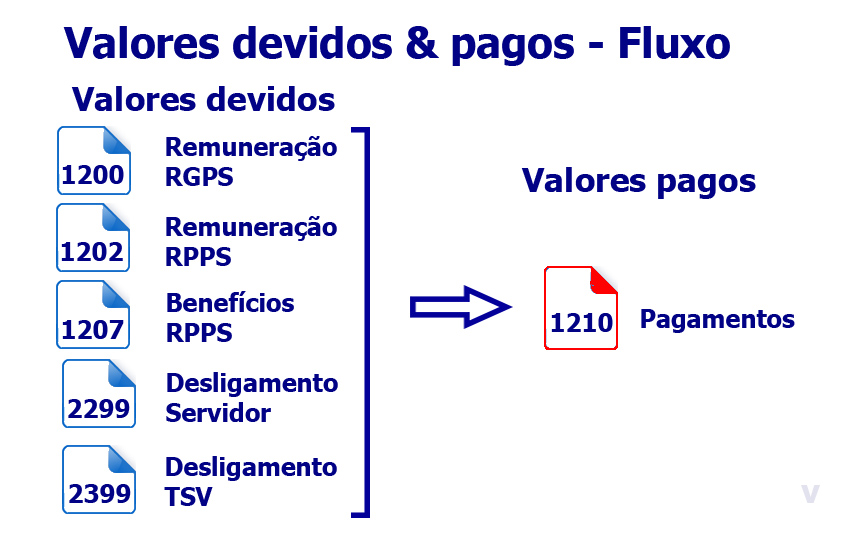 Valores devidos e pagamentos:

Informações prestadas através da utilização de rubricas de folha de pagamento;
Rubricas dos tipos “Vencimento”, “Desconto” e “Informativas”;
Necessário prévio cadastro das rubricas através do evento S-1010.

Aderência aos sistemas de folha de pagto já utilizados pelos empregadores.
Como informar:
Valores devidos:
Composição em rubricas de vencimentos e descontos, exceto IRRF e pensão alimentícia;
Exemplo:
V - Vencto. básico       R$ 20.000,00
V - Quinquênio              R$ 1.000,00
D – Contrib. previd.       R$ 2.200,00	
       Valor devido         R$ 18.800,00
Como informar:
Valores pagos:
Pgto. do valor devido com os descontos que devem ser efetuados no ato do pagamento;
Exemplo:
         Valor devido         R$ 18.800,00 *
 D – IRRF                       R$   3.300,00
 D – Pensão aliment.     R$   4.500,00
 I – Dedução Depend.    R$   1.000,00
* Apenas ilustrativo – Não é informado.
Utilização das rubricas:

Em regra são utilizadas nos eventos remun;
No evento de pagamentos, utiliza-se:
 Apenas p/retenções de IRRF, pensão alimentícia e infs. de dependentes;
São informadas no evento de pagto. pois é nesse momento em que há a situação fática: tabela progressiva do IRRF, retenção de pensão alimentícia e dedução do IRRF e dependente.
Rubricas no momento do pgto:

Em regra, nas folhas de pagamento os fatos relacionados a remuneração e pagamento ocorrem num mesmo momento;
No entanto, se houver pagtos. em atraso, o registro destes estará em momento distante do registro dos valores devidos.
Aspectos Remuneração x Pagto:

Se a remuneração é de jan/X1 e o respectivo pagamento ocorreu em abr/x1:
A CP é devida em fev/X1 e o IRRF é devido em mai/X1;

Se a remuneração nunca for paga:
A CP é devida. O IRRF nunca será devido.
Aspectos Remuneração x Pagto:

Se a remuneração é de jan/X1 e o respectivo pagamento ocorreu em abr/X1 e em março houve determinação judicial de pagamento de pensão alimentícia:
No pagamento de abr/X1 haverá desconto de pensão alimentícia, o qual será uma dedução da BC do IRRF;
Este desconto, portanto será efetuado no ato do pagamento em abr/X1.
Aspectos Remuneração x Pagto:

Se a remuneração é de jan/X1 e o respectivo pagamento ocorreu em abr/X1 e em março houve nascimento de dependente:
No pagamento de abr/X1 haverá dedução da BC do IRRF em função do novo dependente.
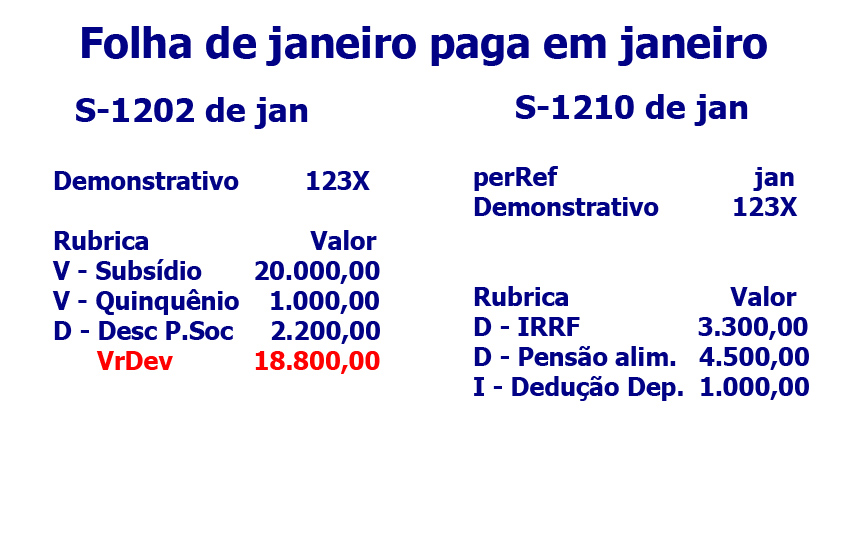 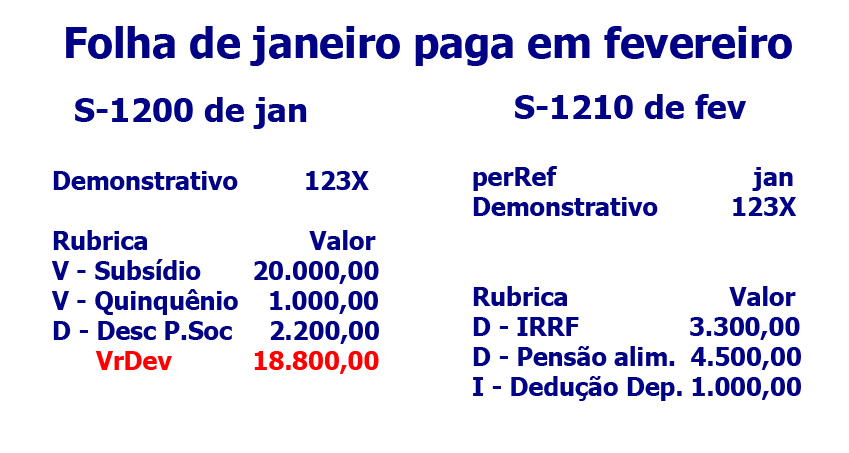 Lotações tributárias:
Objetivos:
Mapear as atividades da instituição e a alocação dos trabalhadores nas mesmas, com objetivo de apurar corretamente a CP (RGPS);
Criar estrutura para confecção de folha por tomador de serviços em casos estabelecidos em lei;

Portanto, diferente de lotação do servidor público.
MOVIMENTO

EVENTOS TOTALIZADORES
DO ESOCIAL
Movimento
Movimento é o conjunto de informações dos eventos de remuneração e pagamento;
Composição por CNPJ raiz;

Sem movimento.
Movimento
Após a transmissão de todos os eventos de remuneração, deve-se fazer o fechamento, através do evento S-1299;
Pode ser relativo a uma competência mensal ou anual;
Somente após o fechamento é possível gerar a guia de recolhimento da contrib. previdenciária;
Validações de fechamento.
Movimento
Não há evento de abertura;
Presunção de abertura;
Reabertura de movimento fechado – S-1298:
Finalidades: retificação ou exclusão;
Retificação ou exclusão pontual tanto na visão evento como na visão competência;
Possibilidade de transmissão descentralizada;
Fechamento único.
Eventos totalizadores
Fazem as totalizações das remunerações objetivando:
Apurar bases de cálculo da CP (RGPS) e IRRF;
Apurar os valores a recolher.

São gerados pelo ambiente eSocial;
Servem para conferência pelo empregador;
Alimentam a DCTFWeb.
Eventos totalizadores
Podem ser gerados:
Automaticamente após o encerramento do movimento, para alimentação da DCTFWeb;
A qualquer tempo, mediante pedido do empregador, através do evento S-4000, para conferência pelo empregador.
Eventos totalizadores
São quatro eventos:
S-5001 – Bases e CP (RGPS) por trabalhador *
S-5002 – Bases e IRRF por trabalhador *
S-5011 – Bases e CP consolidadas por empregador
S-5012 – IRRF consolidado por empregador.

* Mediante solicitação através do evento S-4000.
ATÉ ONDE CHEGA O ESOCIAL

INTEGRAÇÃO COM OS ÓRGÃOS
Além do eSocial
Duas situações:
Informações de natureza diversa do eSocial e que fazem parte da GFIP e DIRF migrarão para uma nova escrituração – EFD-Reinf;

Geração de guias de recolhimento de CP e FGTS diretamente nos ambientes da RFB e Caixa.
eSocial
Informações relativas ao trabalho:
Cadastro de Trabalhadores;
Remunerações;
Contribuição previdenciária;
Contribuição a Outras Entidades e Fundos;
Imposto de Renda Retido na Fonte;
FGTS.
EFD-Reinf
Informações não relativas ao trabalho, provenientes da GFIP:
Serviços prestados com cessão de MDO;
Respectivas retenções;
Patrocínios a entidades desportivas;
Espetáculos Desportivos - equipes que mantenham futebol profissional;
Produção rural de pessoas jurídicas.
EFD-Reinf
Informações não relativas ao trabalho, provenientes da DIRF:
Pagamentos a pessoas físicas e jurídicas;
Informações prestadas pela fonte pagadora;
Aposentadorias e pensões.
RFB-Tributos
Antes do eSocial
GFIP 
DIRF
Implantação do eSocial
Relações de trabalho
eSocial
EFD – REINF
Retenções e Informações
DCTF
Sistemas RFB (PER/DCOMP, Parcelamentos, etc)
DARF
DCTFWeb
Declaração que substituirá a GFIP e que será gerada a partir das informações prestadas no eSocial, EFD-Reinf entre outras;
Apuração automática dos débitos e, quando for o caso, dos créditos;
Débitos (contrib. previdenciária, contribuição para outras entidades e fundos, IRRF);
Créditos (Salário-Família, Salário-Maternidade e Retenções sobre notas fiscais).
DCTFWeb
Características:
Não há inclusão manual de débitos tributários;
Consolidação para geração e transmissão:
No CNPJ raiz;
Inicialmente apenas para a contribuição previdenciária.
DCTFWeb
Características:
Não haverá DCTF-Web sem a transmissão conjunta do eSocial e/ou da EFD-Reinf;
Retificação da DCTF-Web sempre vinculada à escrituração de origem;
Integração c/sistemas da RFB para consulta e aproveitamento de créditos tributários: compensações, recolhimentos efetuados, parcelamentos, etc;
Documento de arrecadação
A GPS será substituída por:
DARF numerado (com código de barras) - Contribuintes em geral;
Por DAE (Documento de Arrecadação do eSocial) - Para empregadores domésticos e segurado especial.

Gerado somente na internet.
Documento de arrecadação
Novo DARF/DAE numerado e emitido pela RFB, com código de barras:
 Diversos tributos num único DARF;
 Perfil de 1ª camada, consolidado;
 Perfil de 2ª camada, com detalhamento por código de receita e outras características (Ex.: Um CT para Salário-educação e um CT para Senar;
Novo DARF - Modelo
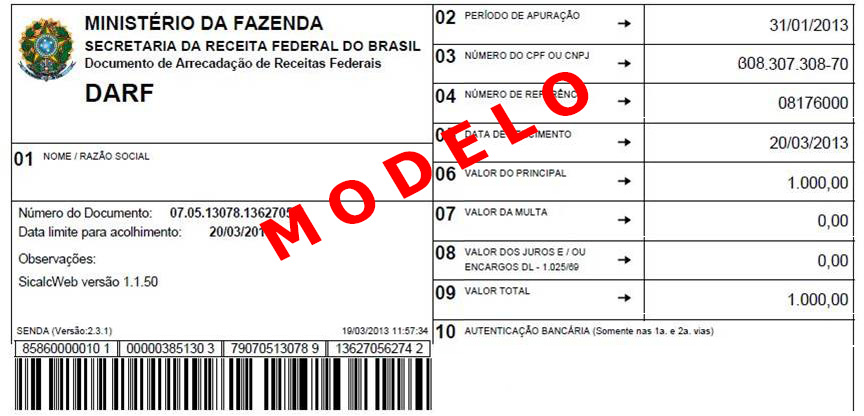 Simplificações na RFB
Declaração pré-preenchida do IRPF;
Integração das informações do eSocial com a malha da PF;
Compensação e pedidos de Restituição e Reembolso (CMO/salário família e maternidade) pelo PER/DCOMP;
Parcelamento unificado
GRFGTS – Recolhimento mensal
Gerada em ambiente CAIXA, após recepção dos eventos de remuneração, e disponibilizada na rede bancária:
 Automaticamente, com recepção do evento de fechamento;
Por solicitação do empregador na página do FGTS;
Por decurso de prazo.
GRFGTS – Recolhim. Rescisório
Após a apropriação pela CAIXA do evento de  desligamento:
 Geração automática da guia com recepção do evento de desligamento;
Geração da guia por solicitação do empregador na página do FGTS.
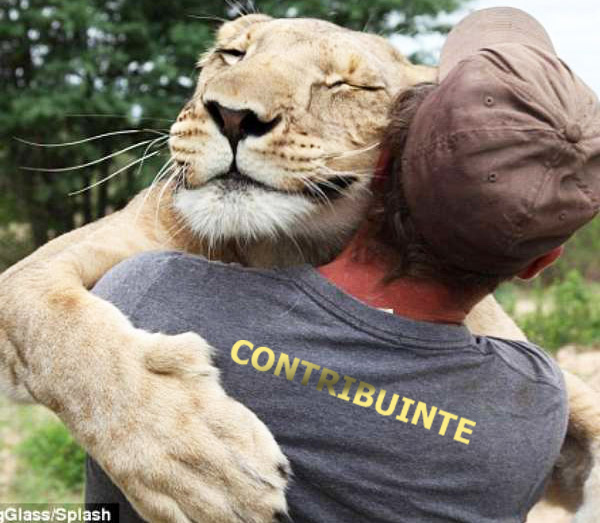 FIM